How to be a Good Developer
SESSION 6
Values
Simplicity
Communication
Feedback
Courage
Respect
2
Principles
Boy Scout Rule
Persistence Ignorance
You Aren’t Gonna 
Need It
Keep It Simple
Stable Dependencies
Hollywood
Single Responsibility
Open-Closed
Liskov Substitution
Interface Segregation
Don’t Repeat Yourself
Inversion of Control
Dependency Inversion
Explicit Dependencies
Once and Only Once
Separation of Concerns
Tell, Don’t Ask
Encapsulation
Principle of Least Surprise
3
Patterns | Creational, Structural, Behavioural
Factory method
Abstract factory 
Builder
Prototype
Singleton
Adaptor
Bridge
Composite
Decorator
Facade
Flyweight
Proxy
Chain of responsiblity
Command
Interpreter
Iterator
Mediator
Memento
Observer
State
Stategy
Template
Visitor
4
Principles | Don’t Repeat Yourself
This principle states to remove both repetition of process and repetition of logic.
5
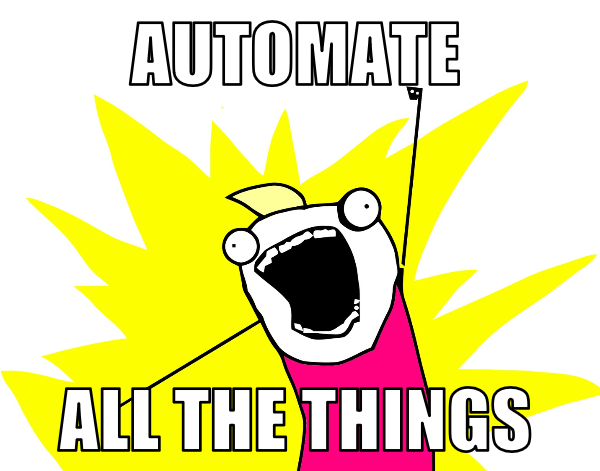 6
Principles | Inversion of Control
A principle in which custom-written portions of a computer program receive the flow of control from a generic framework.
7
Principles | Inversion of Control
Traditional control
8
Principles | Inversion of Control
Inverted control
9
Pattern | Proxy	Structural
This pattern is centred around creating a placeholder for another object to control access to it.
There are 4 common situations where it’s applicable
10
Pattern | Proxy	Structural
A virtual proxy for expensive to create objects. The real object is created first accessed
A remote proxy to provide a local instance for an object that is in a different address space
A protective proxy controls access to a private object. The proxy checks permissions of a caller before allowing access
A smart proxy adds additional actions on access like reference counting, loading or synchronisation.
11
Class A
Resource
Pattern | Proxy	Structural
Accessor
Far Away 
Resource
uses
12
Proxy
Class A
Resource
Pattern | Proxy	Structural
Accessor
Far Away
Proxy
Far Away
Resource
uses
cached access
13
public interface Image {
   void display();
}
public class ProxyPatternDemo {
	
   public static void main(String[] args) {
      Image image = new ProxyImage("test_10mb.jpg");

      //image will be loaded from disk
      image.display(); 
      System.out.println("");
      
      //image will not be loaded from disk
      image.display(); 	
   }
}
public class RealImage implements Image {

   private String fileName;

   public RealImage(String fileName){
      this.fileName = fileName;
      loadFromDisk(fileName);
   }

   @Override
   public void display() {
      System.out.println("Displaying " + fileName);
   }

   private void loadFromDisk(String fileName){
      System.out.println("Loading " + fileName);
   }
}
14
Pattern | Proxy	Creational
Source Making : Proxy Design Pattern
https://sourcemaking.com/design_patterns/proxy 

Wikipedia: Proxy Pattern
https://en.wikipedia.org/wiki/proxy_pattern
15
the behavioural design patterns identify common communication patterns between a client and code, and try to remain loosely coupled whilst enabling this communication
16
Pattern | Chain of Responsibility	Behavioural
This pattern is concerned with the scenario of a client having a request which can be dealt with by multiple receivers.
As a way of avoiding coupling, it recommends chaining handlers so that the request can be passed from one to the next until a handler accepts and deals with the request.
The number of handlers isn’t known beforehand and they can be configured dynamically.
17
Pattern | Chain of Responsibility	Behavioural
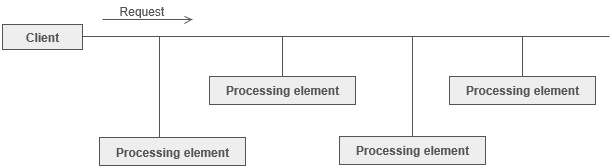 18
[Flags]
    public enum LogLevel
    {
        None = 0,                 //        0
        Info = 1,                 //        1
        Debug = 2,                //       10
        Warning = 4,              //      100
        Error = 8,                //     1000
        FunctionalMessage = 16,   //    10000
        FunctionalError = 32,     //   100000
        All = 63                  //   111111
    }
19
/// <summary>
    /// Abstract Handler in chain of responsibility pattern.
    /// </summary>
    public abstract class Logger
    {
        protected LogLevel logMask;
 
        // The next Handler in the chain
        protected Logger next;
 
        public Logger(LogLevel mask)
        {
            this.logMask = mask;
        }
 
        /// <summary>
        /// Sets the Next logger to make a list/chain of Handlers.
        /// </summary>
        public Logger SetNext(Logger nextlogger)
        {
            next = nextlogger;
            return nextlogger;
        }
public void Message(string msg, LogLevel severity)
        {
            if ((severity & logMask) != 0) 
//True only if all logMask bits are set in severity
            {
                WriteMessage(msg);
            }
            if (next != null) 
            {
                next.Message(msg, severity); 
            }
        }
 
        abstract protected void WriteMessage(string msg);
    }
20
public class ConsoleLogger : Logger
    {
        public ConsoleLogger(LogLevel mask)
            : base(mask)
        { }
 
        protected override void WriteMessage(string msg)
        {
            Console.WriteLine("Writing to console: " + msg);
        }
    }
 
    public class EmailLogger : Logger
    {
        public EmailLogger(LogLevel mask)
            : base(mask)
        { }
 
        protected override void WriteMessage(string msg)
        {
            // Placeholder for mail send logic, usually the email configurations are saved in config file.
            Console.WriteLine("Sending via email: " + msg);
        }
    }
21
public class ConsoleLogger : Logger
    {
        public ConsoleLogger(LogLevel mask)
            : base(mask)
        { }
 
        protected override void WriteMessage(string msg)
        {
            Console.WriteLine("Writing to console: " + msg);
        }
    }
 
    public class EmailLogger : Logger
    {
        public EmailLogger(LogLevel mask)
            : base(mask)
        { }
 
        protected override void WriteMessage(string msg)
        {
            // Placeholder for mail send logic, usually the email configurations are saved in config file.
            Console.WriteLine("Sending via email: " + msg);
        }
    }
22
class FileLogger : Logger
    {
        public FileLogger(LogLevel mask)
            : base(mask)
        { }
 
        protected override void WriteMessage(string msg)
        {
            // Placeholder for File writing logic
            Console.WriteLine("Writing to Log File: " + msg);
        }
    }
23
public class Program
    {
        public static void Main(string[] args)
        {
            // Build the chain of responsibility
            Logger logger, logger1, logger2;
            logger = new ConsoleLogger(LogLevel.All);
            logger1 = logger.SetNext(new EmailLogger(LogLevel.FunctionalMessage | LogLevel.FunctionalError));
            logger2 = logger1.SetNext(new FileLogger(LogLevel.Warning | LogLevel.Error));
 
            // Handled by ConsoleLogger since the console has a loglevel of all
            logger.Message("Entering function ProcessOrder().", LogLevel.Debug);
            logger.Message("Order record retrieved.", LogLevel.Info);
 
            // Handled by ConsoleLogger and FileLogger since filelogger implements Warning & Error
            logger.Message("Customer Address details missing in Branch DataBase.", LogLevel.Warning);
            logger.Message("Customer Address details missing in Organization DataBase.", LogLevel.Error);
 
            // Handled by ConsoleLogger and EmailLogger as it implements functional error
            logger.Message("Unable to Process Order ORD1 Dated D1 For Customer C1.", LogLevel.FunctionalError);
 
            // Handled by ConsoleLogger and EmailLogger
            logger.Message("Order Dispatched.", LogLevel.FunctionalMessage);
        }
    }
}
24
Pattern | Chain of Responsibility	Structural
Source Making : Chain of Responsibility Design Pattern
https://sourcemaking.com/design_patterns/chain_of_responsibility 

Wikipedia: Chain of Responsibility Pattern
https://en.wikipedia.org/wiki/chain-of-responsibility_pattern
25
Next session
Principles | Dependency Inversion
Principles | Explicit Dependencies
Patterns | Command
Patterns | Interpreter
26